STRUKTUR DATA
Array Statis
PENGERTIAN ARRAY STATIS
Sekumpulan data yang bertipe data sama yang bisa diakses lewat indeksnya.
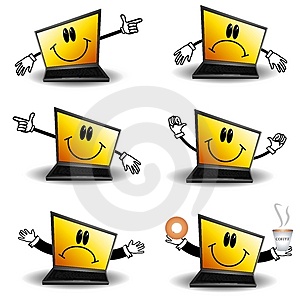 REPRESENTASI ARRAY STATIS
Array statis direpresentasikan  di memori secara kontinyu. 
Contoh: array Angka (1:5).
Angka
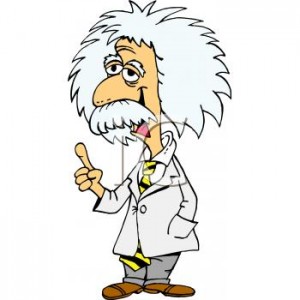 DEKLARASI UMUM (1)
Algoritma:



Contoh:
Kamus:
   nama_var_array:array[1..maks_array] of tipedata
Kamus:
   Angka : array[1..5] of integer
DEKLARASI UMUM (2)
Algoritma:




Contoh:
Kamus:
   Const
      maks_array = ...

   nama_var_array:array[1..maks_array] of tipedata
Kamus:
   Const
      Maks_Angka = 5

   Angka : array[1..maks_Angka] of integer
DEKLARASI UMUM (3)
Algoritma:
Kamus:
   Const
      maks_array = ...
   Type
      nama_type_array=array[1..maks_array] of tipedata

   nama_var_array : nama_type_array
DEKLARASI UMUM (3)
Contoh:
Kamus:
   Const
      maks_Angka = 5
   Type
      array_Angka = array[1..maks_Angka] of integer

   Angka : array_Angka
DEKLARASI ARRAY OF RECORD
Algoritma:
Kamus:
   Const
     maks_array = ...
   Type
     nama_record = record
     < field_1:tipedata_1,
	 field_2:tipedata_2,
	 ...
	 field_n:tipedata_n >
     endrecord
     nama_type_array=array[1..maks_array] of nama_record

   nama_var_array : nama_type_array
DEKLARASI ARRAY OF RECORD
Contoh:
Kamus:
   Const
      Maks_Mhs = 50
   Type
      Data_Mahasiswa = record
	  nim,nama:string,
	  nilai   :integer,
	  indeks  :char 
      endrecord
      Mahasiswa = array[1..Maks_Mhs] of Data_Mahasiswa

   Mhs : Mahasiswa
OPERASI-OPERASI PADA ARRAY
Penciptaan (create)
Traversal
Pencarian (searching)
Pengurutan (sorting)
Penghancuran (destroy)
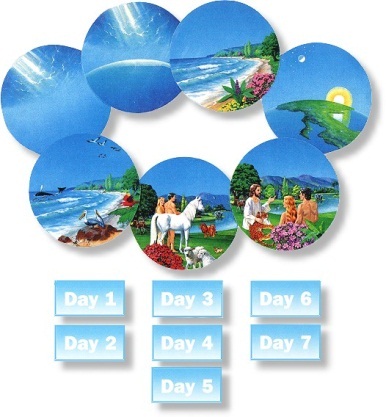 OPERASI PENCIPTAAN
Operasi penciptaan (create) adalah proses mempersiapkan array untuk diakses/diproses dengan asumsi elemen array diisi dengan angka 0 jika elemen arraynya berupa numerik/ bilangan/ angka atau diisi dengan  karakter spasi,”/”, atau ‘/’ jika berupa alphanumerik.
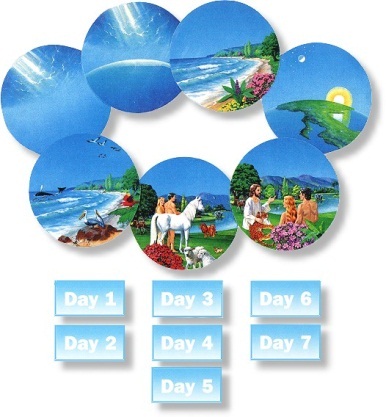 Subrutin Penciptaan
Algoritma secara umum:
Procedure create (Output nama_var_array:nama_type_array)
{I.S: elemen array diberi harga awal agar siap digunakan}
{F.S: menghasilkan array yang siap digunakan}

Kamus:
   indeks : integer

Algoritma:
   for indeks  1 to maks_array do
      nama_var_array(indeks) 0 {elemen array numerik}
   endfor
EndProcedure
OPERASI TRAVERSAL
Operasi traversal adalah proses mengunjungi setiap elemen array satu persatu dari elemen pertama sampai elemen terakhir.
Contoh Operasi Traversal
Pengisian elemen array dengan data
Menampilkan elemen array
Penambahan data di array
Penyisipan data di indeks tertentu pada array
Penghapusan data di indeks tertentu pada array
Menentukan nilai maksimum dan minimum
Menghitung nilai rata-rata, dsb.
Subrutin Traversal
Procedure traversal (I/O nama_var_array:nama_type_array)
{I.S: data array dan maksimum array sudah terdefinisi}
{F.S: menghasilkan array yang sudah diproses}
Kamus:
   indeks : integer
Algoritma:
   Inisialisasi   {pemberian harga awal terhadap sebuah variabel}
   for indeks    1  to   maks_array  do
      proses
   endfor
   Terminasi  {penutupan yang harus dilakukan setelah proses selesai}
EndProcedure
Contoh Subrutin Traversal
Procedure Isi_Angka (I/O Angka : array_Angka)
{I.S: user memasukkan elemen pada array angka (1:maks_Angka)}
{F.S: menghasilkan array angka (1:maks_Angka) yang sudah dimasukan oleh user}

Kamus:
   i : integer

Algoritma:

   for i    1  to   maks_Angka  do
      Input(Angka(i))
   endfor

EndProcedure
OPERASI PENCARIAN
Operasi pencarian (searching) adalah proses menemukan suatu data yang terdapat dalam suatu array. 
Metode Pencarian:
Sequential Search
Binary Search

Catatan:
Baca kembali materi Algoritma
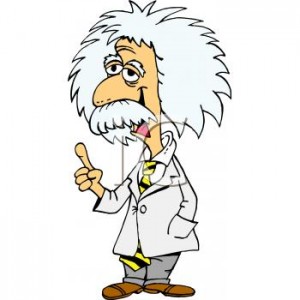 OPERASI PENGURUTAN
Sorting (pengurutan) adalah proses menyusun data acak hingga tersusun baik secara ascending (menaik) atau descending (menurun).

Metode-metode Pencarian (sorting):
Bubble Sort
Selection Sort
Insertion Sort
Radix Sort 
Merge Sort
Quick Sort
TUGAS
Ketentuan Tugas
Dibagi 8 kelompok, yaitu
1. Insertion Sort secara Asc. ; 	2. Insertion Sort secara Dsc.
3. Radix Sort secara Asc. ;      	4. Radix Sort secara Dsc.
5. Merge Sort secara Asc.;	6. Merge Sort secara Dsc.
7. Quick Sort secara Asc.;	8. Quick Sort secara Dsc.

Buat dalam bentuk makalah dengan isi terdiri dari teori sorting, kasus, algoritma, program, tampilan layar, kontribusi masing-masing anggota dan daftar pustaka.

Proses yang wajib ada yaitu penciptaan, min. 2 traversal, pengurutan, pencarian dan penghancuran (satu proses tidak ada nilai tugas nol (0))
OPERASI PENGHANCURAN
Penghancuran (destroy) array adalah proses mengembalikan data array ke nilai awal.
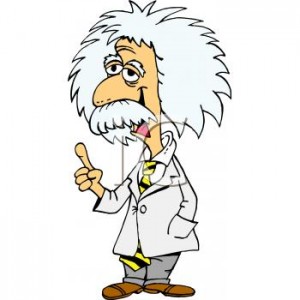 MATERI AKAN DATANG
SINGLE LINKED LIST
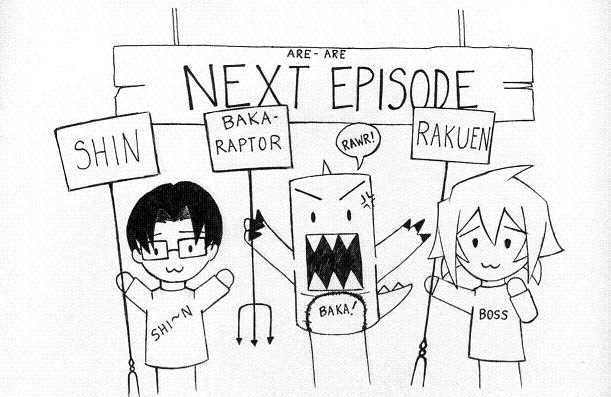 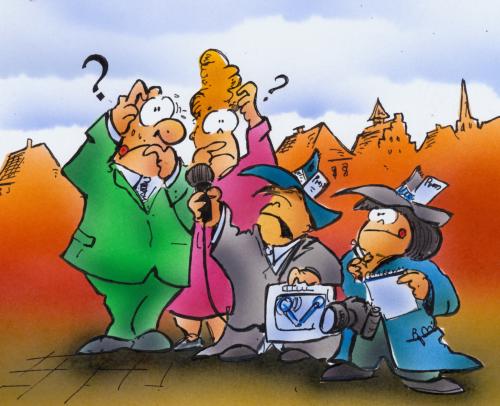